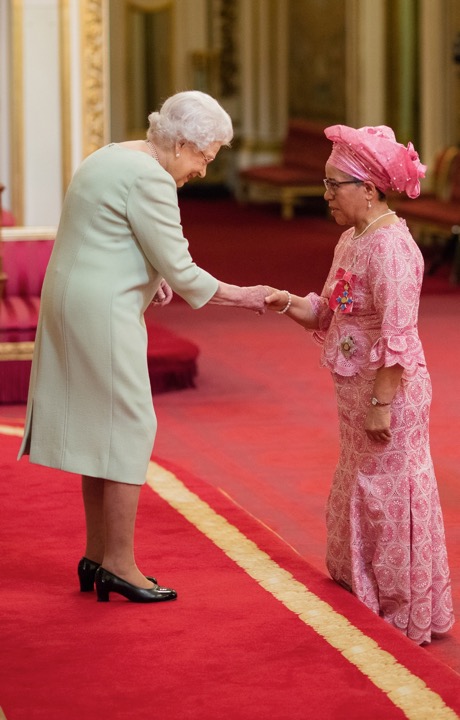 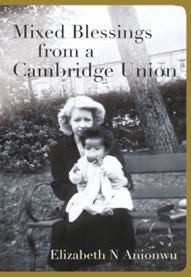 Born in shame butBecame a Dame!
Professor Dame Elizabeth N Anionwu DBE CBE FRCN FQNI PhD
Emeritus Professor of Nursing: University of West London
Website:  www.elizabethanionwu.co.uk   Twitter: @EAnionwu 
Facebook:  https://www.facebook.com/SickleToSeacoleMemoirs
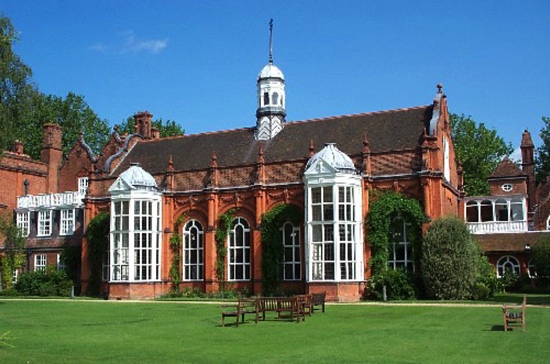 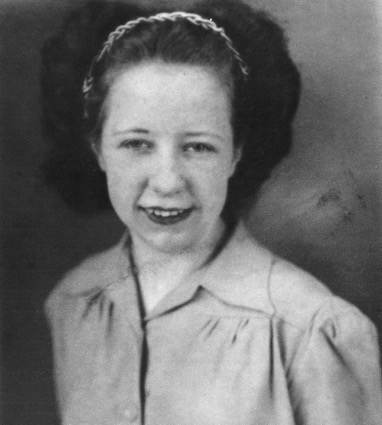 In 1947 my 20 year old mother (Mary/Maureen Furlong) was in her 2nd year at Cambridge University, having won a scholarship to study Classics at Newnham College 

She won the Goodhart Memorial Prize for Classics in 1945, the Eleanor Purdie Prize for Greek in 1946 and gained a First in her Classics prelim exams 

Newnham College later informed my grandfather that she had a very promising career ahead of her and was expected to obtain a First in Part 1 of her Tripos
“To be sure, the baby looks a little dark.”
And then…..
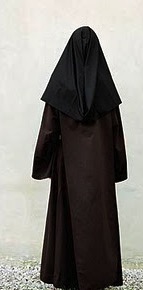 I was In the care of nuns in a convent in Birmingham until 9 years of age, but never ‘up for adoption’
St Teresa’s Nursery Coleshill until 3½ years
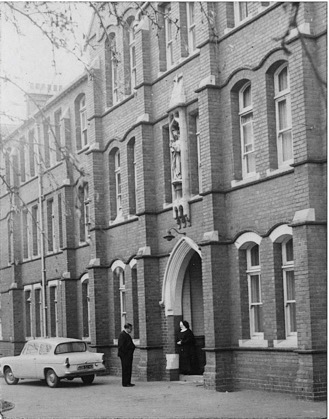 Nazareth House Rednal until
 9 years
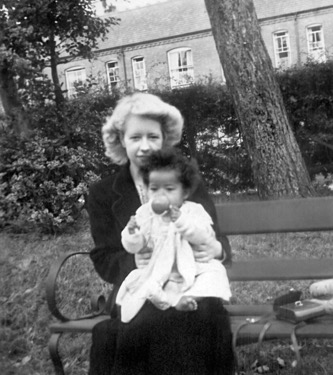 Aged ~ 9 months old and sitting on my mother’s knee
From 4 years old I wanted to be like the ‘white nun’ (who turned out to be a nurse!). This was due to how well she treated my severe & painful eczema. BUT nuns had a very cruel treatment for bedwetting.
Then at 9 years of age I left the convent in Birmingham to live with my mother and stepfather in their council house in Wolverhampton.  It lasted for 20 months.

Rescued a few months before my 11th birthday by maternal grandparents following severe physical abuse from my stepfather. He had been teased by his mates in the pub about me being a ‘half-caste’.
1968: Qualifying as a Nurse, 
Paddington General Hospital
1969 -1970: worked in Paris for 9 months to improve French. Introduced to Frantz Fanon’s book ‘Black Skin, White Masks’ 









September 1970 in Brent, London. Studied and (after appeal) qualified as a health visitor. Became politically active. Volunteered at a Black Supplementary School in west London. 1st trip to USA in Sept 1971, met Bayard Rustin, Civil Rights activist 
Met Angela Davis, 10th Dec 1974 at Keskidee Centre, London
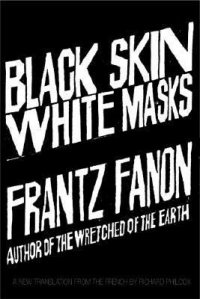 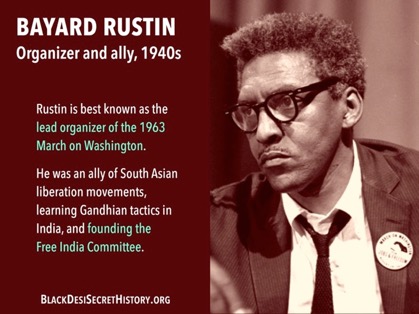 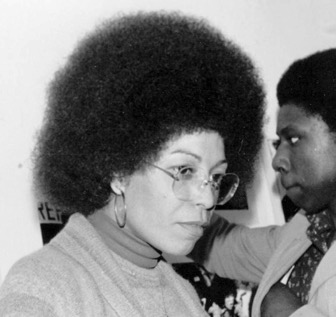 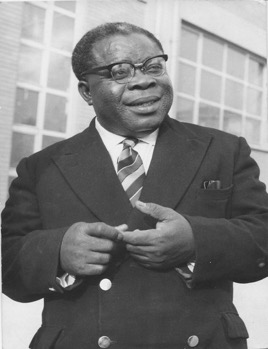 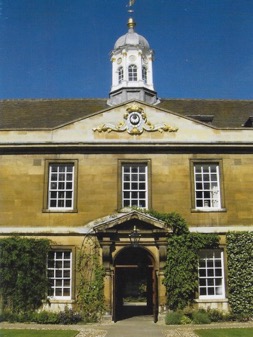 My father had studied law at Trinity Hall, Cambridge University. 
He then went to Lincoln’s Inn, London where he was called to the Bar, returning to Nigeria in 1949.
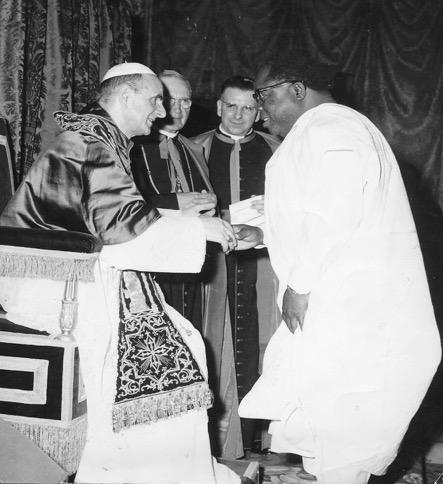 Ran a legal office, became a civil servant,  (Nigerianisation Officer/established Ministry of External Affairs). Then in 1963 he became Nigeria’s 1st Ambassador to Italy & the Vatican.  Seen here greeting Pope Paul VI.
NURSING CAREER: From sickle to seacole
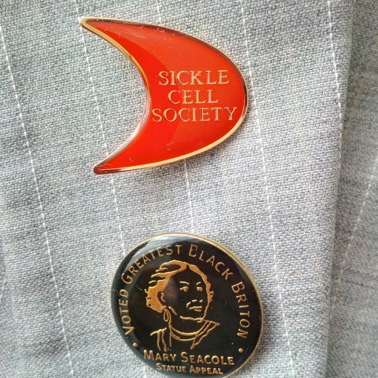 Using my deep-seated anger in a positive way
There are 19 chapters in the book

Chapter 16: Why sickle cell disease?

Chapter 18: Mary Seacole
Thames Valley University (TVU) now University of West London (UWL)1997: Appointed as dean of the school of adult nursing1998: awarded title of professor of nursing
Then Established & ran the Mary seacole centre for nursing practice: 1998 - 2007
I called the research centre (into multi-ethnic aspects of nursing) after Mary Seacole due to poor awareness of her amongst students and staff
Photo by Joanne O’Brien - 2000
THE MARY SEACOLE MEMORIAL STATUE WAS UNVEILED AT 
ST THOMAS’ HOSPITAL LONDON 0N 30TH JUNE 2016 
BY 
BARONESS FLOELLA BENJAMIN
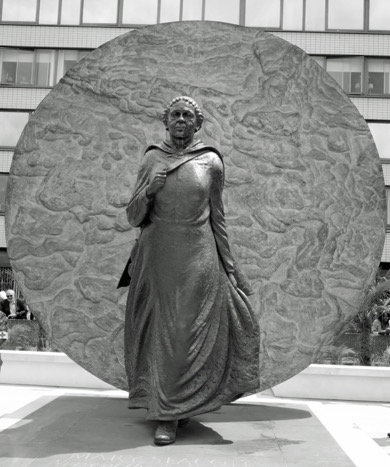 Now ‘Mary Seacole Trust’: @seacolestatue
www.maryseacoletrust.org.uk
1st statue to a named 
Black Woman in the UK
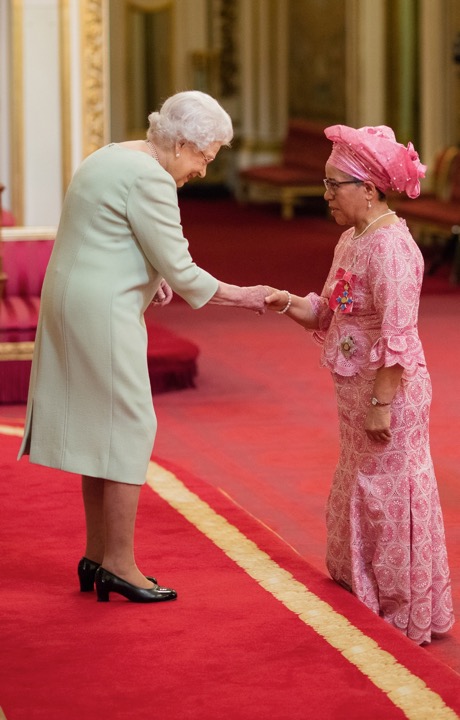 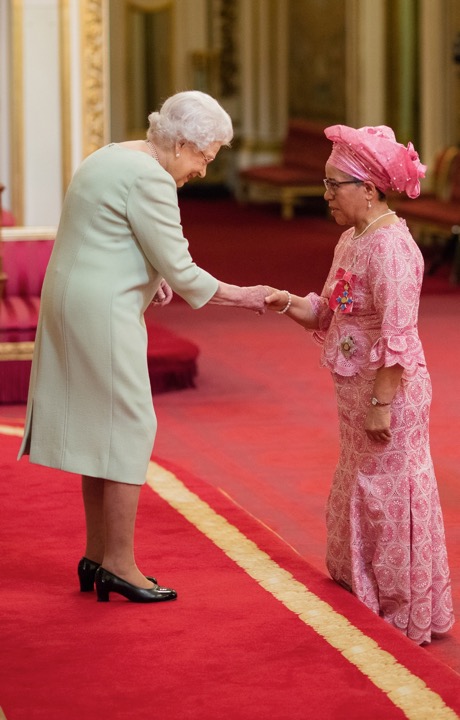 Postscript
made a Dame!
In 2017 
New Year’s Honours 
‘For services to nursing & the Mary Seacole Statue Appeal’
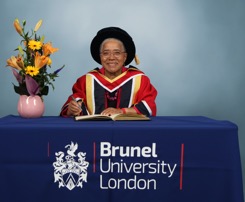 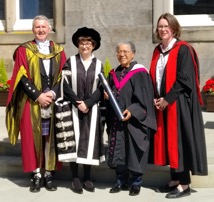 Brunel University 9/7/2019
University of St Andrews 26/6/2019
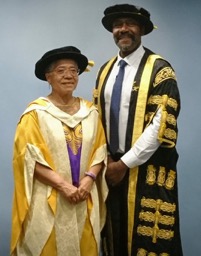 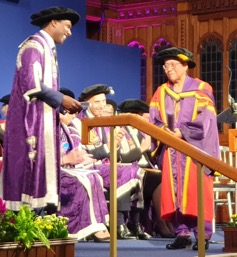 University of Manchester 9/10/2019
Birmingham City University 24/7/2019
Honorary Doctorate Degrees
28th October 2019:  Pride of Britain ‘Lifetime Achievement’ Award presented by Janet Jackson
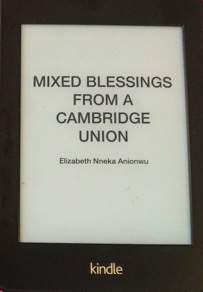 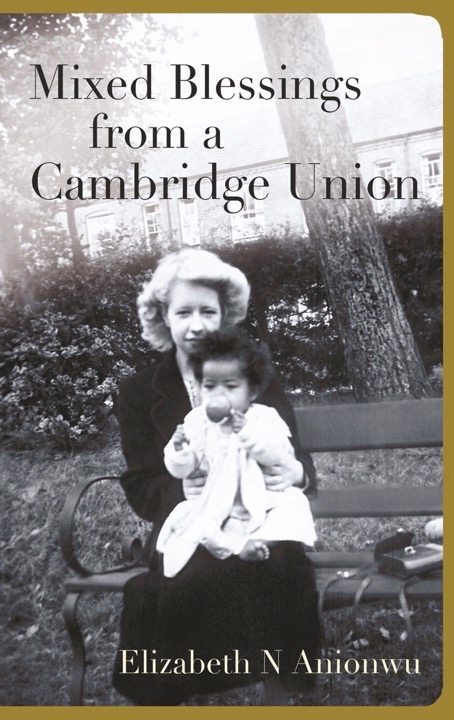 My memoirs are on Amazon as an 
e-book (£6.99) & paperback (£14.99). 

123/127 Amazon reviewers 
have given it a 5-star rating! 


MANY THANKS FOR LISTENING!
www.elizabethanionwu.co.uk 

Twitter: @EAnionwu
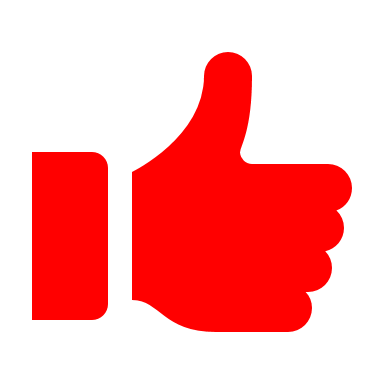